Нормативная правовая база конкурсов
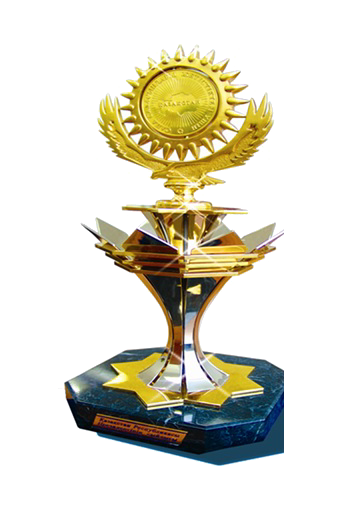 Указ Президента Республики Казахстан от 9 октября 2006 года   № 194 «О конкурсе на соискание премии Президента Республики Казахстан «Алтын сапа» и республиканском конкурсе-выставке «Лучший товар Казахстана» (с изменениями от 24 ноября 2017 года № 588); 
 Закон Республики Казахстан «О Национальной палате предпринимателей»;
 Постановление Правительства Республики Казахстан «Об утверждении Правил оформления, представления и предварительной оценки материалов участников конкурса на соискание премии Президента Республики Казахстан «Алтын сапа» от 31 июля 2009 года № 1167.
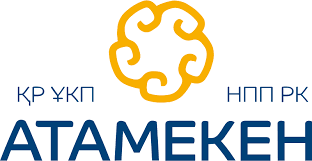 Нормативная правовая база конкурсов
Указом Президента Республики Казахстан от 9 октября 2006 года N 194
Установлено ежегодное проведение: конкурса на соискание премии Президента Республики Казахстан «Алтын сапа» и республиканского конкурса-выставки «Лучший товар Казахстана» (в текущем году из-за пандемии GOVID-19, ЛТК отменен ). 
2. Образована Комиссия по присуждению званий лауреатов премии Президента Республики Казахстан "Алтын сапа" и званий дипломантов республиканского конкурса-выставки "Лучший товар Казахстана" в составе трех министров МИИР РК, МТИ РК , МНЭ РК  и крупные ассоциации. Комиссия 
3. Утверждены:  
1) Правила проведения конкурса на соискание премии Президента Республики Казахстан "Алтын сапа" и присуждения званий лауреатов; 
2) Правила проведения республиканского конкурса-выставки "Лучший товар Казахстана" и присуждения званий дипломантов;
3) положение о Комиссии по присуждению званий лауреатов премии Президента Республики Казахстан "Алтын сапа" и званий дипломантов республиканского конкурса-выставки "Лучший товар Казахстана". Заседание проводятся по мере необходимости. (Комиссией утверждается План мероприятий конкурсов, исполнение и которых осуществляет НПП).
Контроль за исполнением настоящего Указа возложен на Администрацию Президента Республики Казахстан.
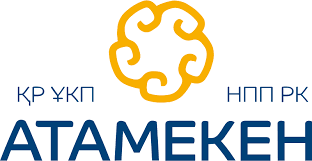 Нормативная правовая база конкурсов
Постановлением Правительства Республики Казахстан от 31 июля 2009 года № 1167 утверждены:
1) Правила оформления, представления и предварительной оценки материалов участников конкурса на соискание премии Президента Республики Казахстан "Алтын сапа";
2) Правила оформления, представления и предварительной экспертной оценки материалов и продукции, представляемых на региональный и республиканский конкурсы-выставки "Лучший товар Казахстана".
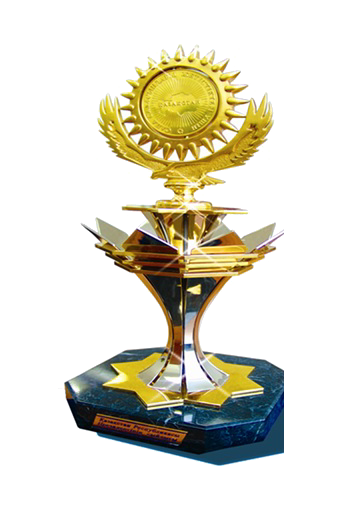 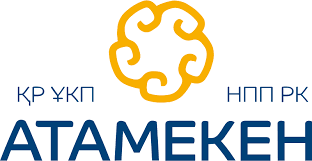 1) Правила проведения конкурса на соискание премии 
Президента Республики Казахстан «Алтын сапа» и присуждения званий лауреатов.
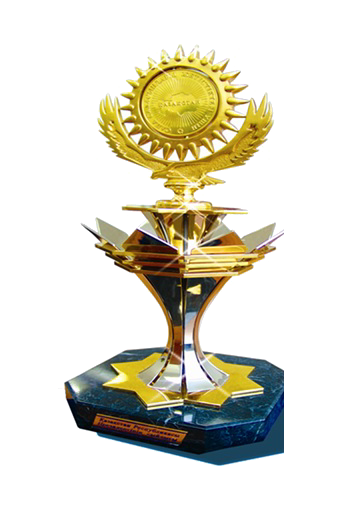 (Указ Президента Республики Казахстан от 9 октября 2006 года N 194.)
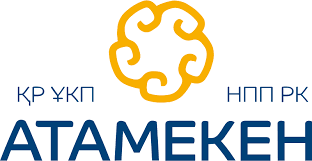 Премия "Алтын сапа" присуждается ежегодно на конкурсной основе за достижение организацией значительных результатов в области качества продукции и/или услуг, обеспечения их безопасности, а также за внедрение организацией высокоэффективных методов управления качеством. 

Премия предусматривает вручение участникам конкурса, удостоенным званий лауреатов премии, эмблемы конкурса, дипломов лауреатов и денежного вознаграждения.
Размер денежного вознаграждения составляет 450 (четыреста пятьдесят) месячных расчетных показателей.

Кто может претендовать на премию «Алтын сапа» 
На соискание премии могут претендовать: индивидуальные предприниматели и юридические лица, занимающиеся производством товаров, оказанием услуг (за исключением производства вооружений и военной техники) на территории Республики Казахстан, за исключением организаций, в которых доля участия государства составляет более 50%, а также организаций, находящихся на стадиях реабилитации и банкротства.
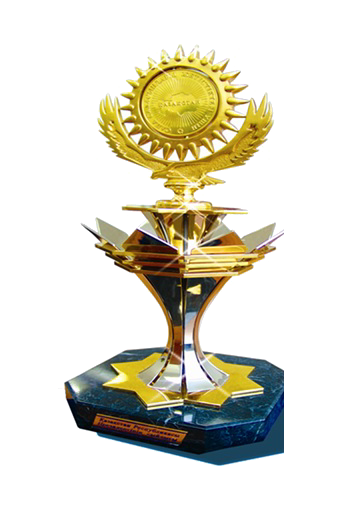 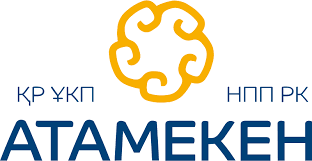 Участники конкурса должны подтвердить Комиссии высокое качество     выпускаемой продукции или оказываемой услуги за период не менее трех лет.        
Организации участвуют в конкурсе по следующим номинациям:
В конкурсе учреждаются специальные премии «Лучший индустриальный проект»,  «Лучший инновационный проект».
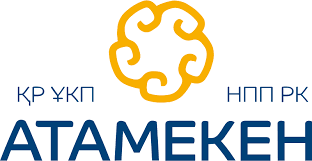 Организатором конкурса на соискание премии является Национальная палата предпринимателей Республики Казахстан (далее – организатор конкурса).

Не допускается повторное выдвижение на соискание премии в течение четырех лет после ее получения в определенной номинации.

Организатор конкурса ежегодно в феврале текущего года объявляет в средствах массовой информации о проведении данного конкурса  

Организации, желающие участвовать в конкурсе, оформляют и подают материалы организатору конкурса в соответствии с Правилами оформления, представления и предварительной оценки материалов участников конкурса на соискание премии Президента Республики Казахстан «Алтын сапа», утверждаемыми Правительством Республики Казахстан.
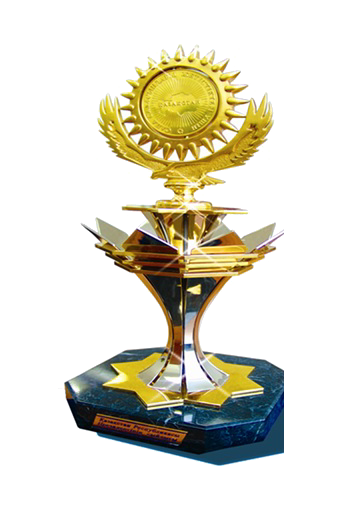 Этапы конкурса «Алтын сапа»
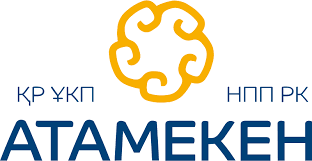 Конкурс проводится в четыре этапа:
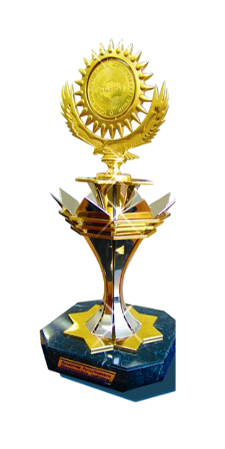 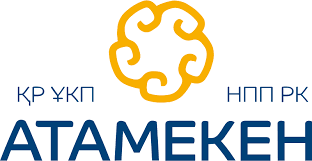 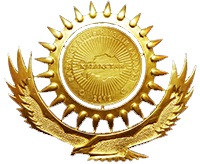 Церемония награждения
Церемония награждения победителей конкурсов «Алтын сапа» проводится ежегодно в торжественной обстановке. Дата и место проведения церемонии награждения победителей конкурса определяются по согласованию с Администрацией Президента Республики Казахстан.

Список участников конкурса, удостоенных званий лауреатов  премии «Алтын сапа», публикуется в средствах массовой информации.
     
Участники конкурса, удостоенные званий лауреатов премии «Алтын сапа», получают право использования эмблемы конкурсов в рекламных целях в течение четырех лет после присуждения званий.
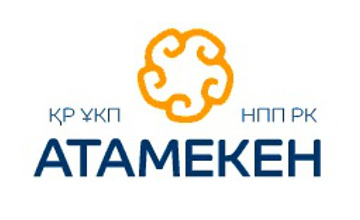 Правила оформления, представления и предварительной оценки материалов участников конкурса на соискание премии Президента Республики Казахстан «Алтын сапа»




 Постановление Правительства Республики Казахстан от 31 июля 2009 года № 1167.
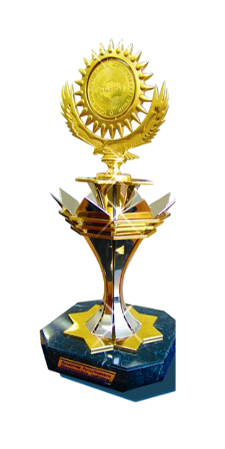 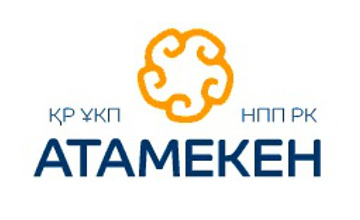 Этапы конкурса «Алтын сапа»
1- э т а п:
Для участия в конкурсе необходи м о по д ать заявку
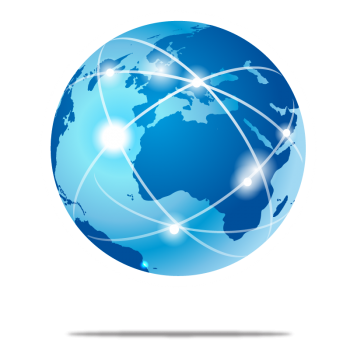 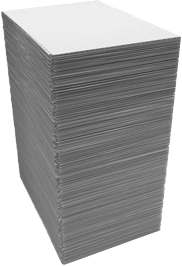 л и бо
в бум а ж н о м форма те 
в РПП
в эл е ктро н н ом фо р м ате
н а са й т е www.altynsapa.kz 
Видео урок «Инструкция подачи заявки» размещен на сайте
в ср о к д о 1 и ю ля, еж е г о дн о, согласно пр и ложени ю
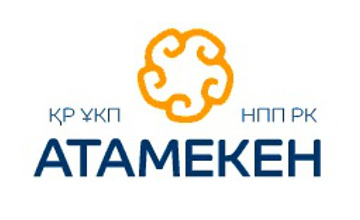 3 этап
2 этап
4 этап
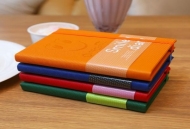 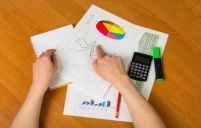 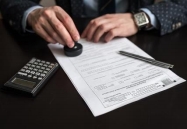 отчет участника конкурса, представляющий собой самооценку уровня его деятельности и конкретных результатов в области качества, - не более 38 листов формата А 4;
Необходимо заполнить анкету-декларацию по форме согласно приложению 2
приложение к отчету (диаграммы, графики, таблицы, копии документов) - не более 30 листов формата А 4;
5 этап
6 этап
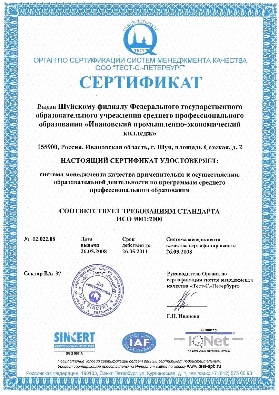 анкету по самооценке деятельности участника конкурса в области качества, заполненную на основании показателей критериев по форме, установленной организатором конкурса;
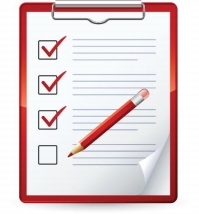 копию свидетельства о государственной регистрации (перерегистрации) либо справку о государственной регистрации (перерегистрации) юридического лица;
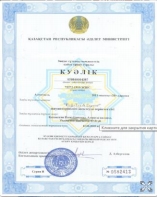 копию сертификатов на системы менеджмента.
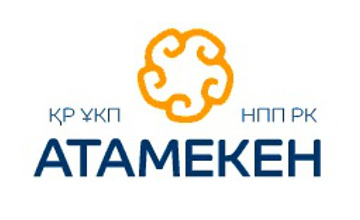 Отчет участника конкурса должен состоять из:
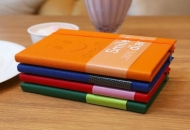 к раткого обзора деятельности участника конкурса ;
описания крит ериев самооценк и, установленных в соответствии с моделью премии Президента Республики Казахстан .
В кратком обзоре о б ъ емом не более 6 листов формата А 4 должны содержаться :
история участника конкурса; 
описание основных видов продукции (услуг); 
организационная структура; 
основные требования к качеству продукции (услуг); 
информация об основных рынках сбыта продукции или оказанных услугах (региональный, республиканский, международный); 
характеристика основных потребителей продукции (услуг); 
информация об основных показателях по форме согласно приложению 3 к настоящим Правилам ; 
иная информация, представляющая важность участника конкурса.
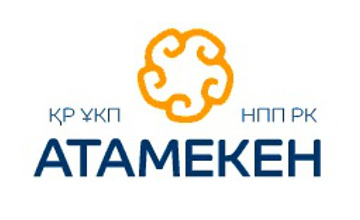 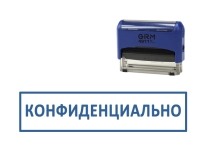 Все этапы ко н к урс а г а ран т ируют к онфи де н ц и а л ь н ость о т п о д а чи
з а явок н а участие в п ло т ь д о цер е м о н ии н а г раждения .
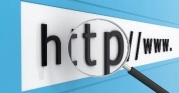 Список уч а стн иков в разрезе р е гио нов и номин аций является
д о с тупным на о ф и ц и а льном сайте к онкурс а.
http://altynsapa.kz
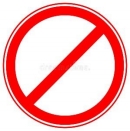 Пр е д п р иятия, подавшие з а явки с непол н ы м комп л ектом
до к ументов не вкл ю чаются в список участник о в конкурс а.
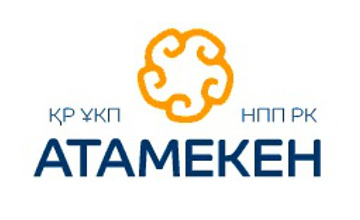 Порядок предварительной оценки материалов
создаются экспертные группы из экспертов-аудиторов по сертификации систем менеджмента качества и специалистов в соответствующих областях знаний, а также представителей общественных объединений, местных исполнительных органов. 

Количественный состав экспертных групп на местах должен быть не менее 3 (три) человек, а на республиканском этапе не менее 9 ( девять) человек
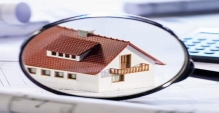 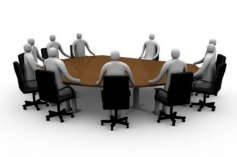 Предварительная оценка материалов и деятельности участников конкурса на местах (в РПП) и на республиканском этапе осуществляется экспертными группами в соответствии с графиком, утвержденным организатором конкурса.
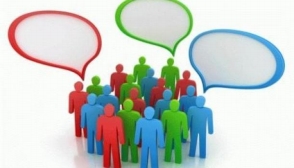 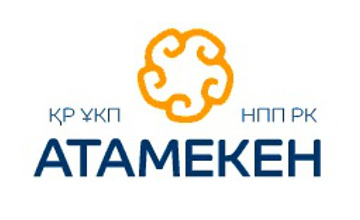 По результатам предварительной оценки материалов и деятельности участников конкурса экспертные группы в регионах формируют экспертное заключение, согласно приложению 4 к настоящим Правилам, выставляют оценки в баллах согласно приложению 5 к настоящим Правилам и комплект документов с экспертным заключением направляются организатору конкурса в срок до 15 августа.

На республиканском этапе Экспертная группа организатора конкурса также рассматривает материалы участников конкурса выставляет предварительные оценки в баллах согласно приложению 5 к настоящим Правилам и определяет 40 финалистов по трем категориям в четырех номинациях и двум специальным премиям. Финалисты подлежат оценке с выездом на предприятия
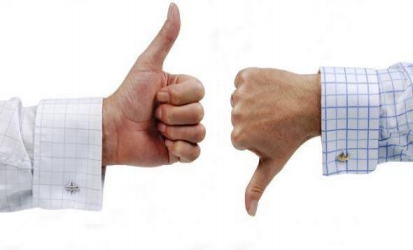 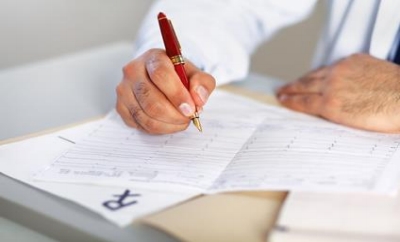 Ф орма представления информации об основных показателях
Наименование организации ______________________________________
на соискание п ремии Президента Республики Казахстан «Алтын сапа»
Пр и ло ж ение 3
*м ожно указывать в % к пр еды д ущем у го д у ( в отн о сительных ц и фра х)
Руководитель предприяти я ___________ _____________
Главный бух г а л тер __________________ _____________
Прил о же н ие 5
С в одная т а б л и ц а оценки
_______________________________________________________________________
( н а и м енован и е ю р и дического лиц а/ индивидуальног о предпринимател я)
В ы в о д ы:_____________________________________________________________________
Пре д л о ж е н и я:_________________________________________________________________
«___» ______________ г. ________________________
___________________________
Ф. И. О. ______________ ( п о д п и с ь п р ед с е д а т ел я эк спер т н о й г р у п п ы)
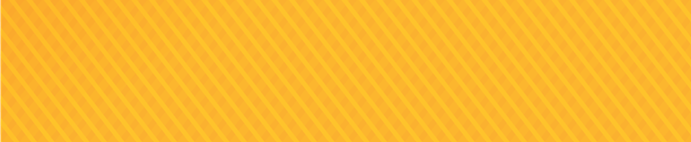 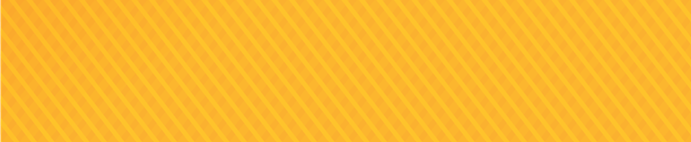 Национальная палата предпринимателей Республики Казахстан «Атамекен»
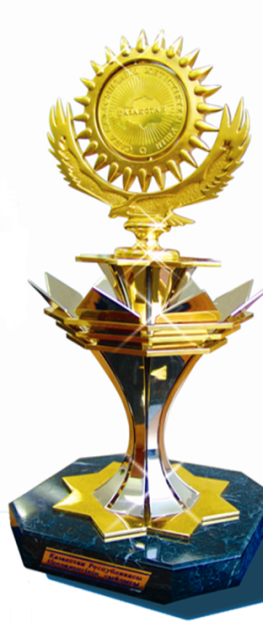 Модель премии Президента Республики Казахстан 

«Алтын сапа»
www.altynsapa.kz
1
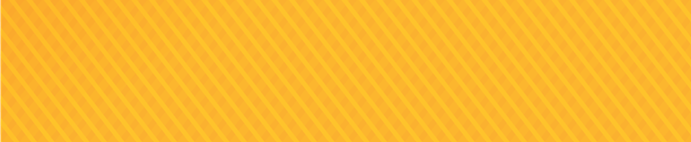 Модель премии Президента Республики Казахстан «Алтын сапа»
Модель Премии Президента Республики Казахстан «Алтын сапа» соответствует моделям премий  EFQM и СНГ  2013 года
Премии Содружества Независимых Государств 
   за достижения в области качества продукции и
 услуг 2013 года
(Организатор конкурса Бюро по стандартам Межгосударственного	Совета по стандартизации
 Беларусь, г. Минск)
20
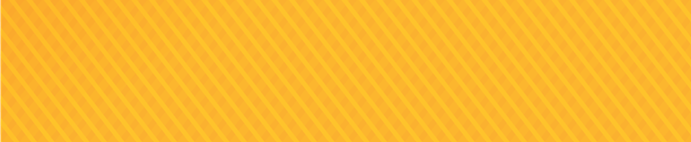 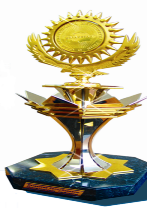 Модель премии Президента Республики Казахстан «Алтын сапа» 2013
3 Персонал
100 баллов(10 %)
5 Процессы, продукция и услуги100 баллов(10 %)
9 Результаты для
бизнеса150 баллов(15 %)
7 Результаты
для персонала
100 баллов (10 %)
5 Процессы, продукция и услуги100 баллов(10 %)
1 Лидерство100 баллов(10 %)
2 Стратегия 100 баллов(10 %)
2 Стратегия 100 баллов(10 %)
6 Результаты для потребителя
150 баллов (15 %)
4 Партнерство иресурсы100 баллов(10 %)
4 Партнерство иресурсы100 баллов(10 %)
Результаты для общества
100 баллов (10 %)
Р Е З У Л Ь Т А Т Ы   
500 баллов (50 %)
В О З М О Ж Н О С Т И 
 500 баллов (50 %)
Обучение, творчество и инновации
Обучение, творчество и инновации
21
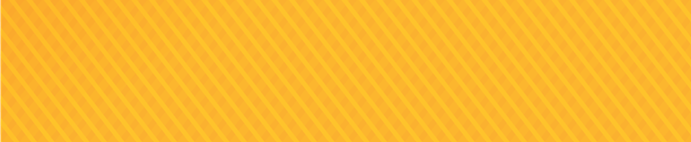 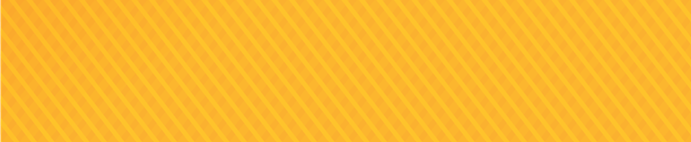 Модель премии Президента Республики Казахстан «Алтын сапа»
Модель премии Президента Республики Казахстан «Алтын сапа» 2013
Как видно на слайде модель премии «Алтын сапа» включает 9 основных критериев, с указанием максимального количества баллов, которое может быть получено организацией по каждому критерию, и какой процент это составляет от общей суммы баллов.
 Каждый из девяти критериев имеет определение, которое отражает высшую степень совершенства в данном аспекте.
Оценка организаций участников конкурса на соискание премии ведется по 1000-балльной системе.
Детализация каждого критерия содержится в нескольких составляющих субкритериях. Всего 32 субкритериев. 
Составляющие субкритериев дают возможность детально описывать, что должны иметь совершенные организации.
Примечание: Субкритерии – это формулировки, описывающие более подробно, какие именно аспекты деятельности присутствуют в успешных организациях. 
 Эти составляющие субкритерии следует рассматривать при оценке.
4
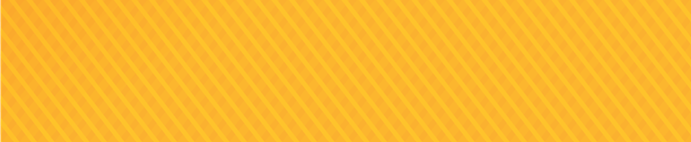 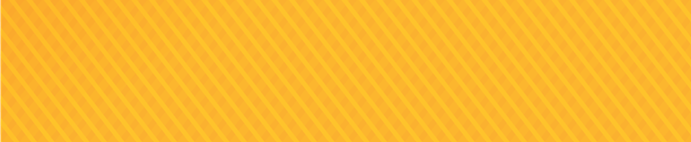 Модель премии Президента Республики Казахстан «Алтын сапа» 2013
Модель премии Президента Республики Казахстан «Алтын сапа»
Модель включает две группы:
Первая группа - критерии «Возможности» предназначены для оценки того, как организация добивается результатов в области качества, что делается для этого.
Группа «Возможности» включает в себя первые пять критериев (1-5) с 24 субкритериями.

Вторая группа - критерии «Результаты» характеризует, что достигнуто и к чему она стремится в настоящее время.
Группа «Результаты» включает в себя последующие четыре критерия (6-9), с 8 субкритериями.
5
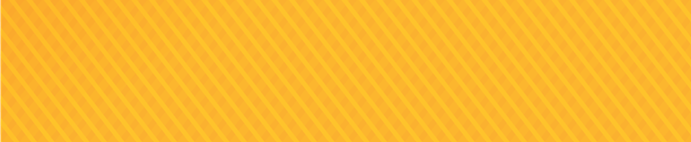 Модель премии Президента Республики Казахстан «Алтын сапа»
ПЕРВАЯ ГРУППА - КРИТЕРИИ «ВОЗМОЖНОСТИ» (500 баллов,50%) включает  критерии 1-5:

 критерий 1 «ЛИДЕРСТВО» (100 баллов, 10%);

 критерий 2 «СТРАТЕГИЯ» (100 баллов, 10%);

 критерий 3 «ПЕРСОНАЛ» (100 баллов, 10%);

 критерий 4 «ПАРТНЕРЫ И РЕСУРСЫ» (100 баллов, 10%);

Критерий 5 «ПРОЦЕССЫ, ПРОДУКЦИЯ И УСЛУГИ» (100 баллов, 10%);
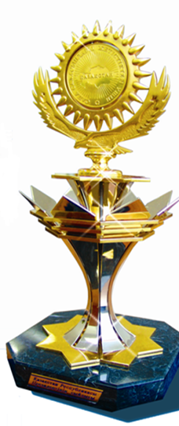 6
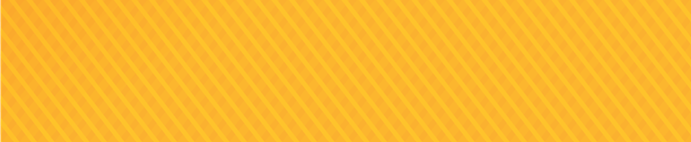 Модель премии Президента Республики Казахстан «Алтын сапа»
ПЕРВАЯ ГРУППА - КРИТЕРИИ «ВОЗМОЖНОСТИ» КРИТЕРИИ (1-5):
 критерий 1 «ЛИДЕРСТВО» (100 баллов, 10%)  
Содержание критерия: Формирование лидерами будущего организации и воплощение его в жизнь, демонстрация на личном примере приверженности ценностям и этическим нормам, принятым в организации. Обеспечение постоянного успеха организации за счет гибкости руководства, своевременного предвидения и реагирования.
Составляющие критерия:
1a. Разработка лидерами миссии, видения, ценностей и этических норм и следование им как пример для подражания;
1б. Определение, мониторинг, анализ и улучшение лидерами системы менеджмента и деятельности организации;
1в Поддержка лидерами контактов с внешними заинтересованными сторонами; 
1г. Укрепление лидерами культуры совершенства организации с участием персонала ;
1д. Обеспечение лидерами гибкости организации и результативного менеджмента изменений.
7
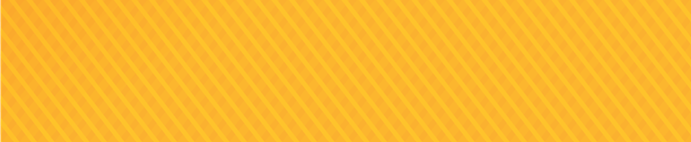 Модель премии Президента Республики Казахстан «Алтын сапа»
ПЕРВАЯ ГРУППА - КРИТЕРИИ «ВОЗМОЖНОСТИ»  КРИТЕРИИ (1-5):

критерий 2 «СТРАТЕГИЯ» (100 баллов, 10%)  
Содержание критерия: Реализация миссии и видения посредством разработки стратегии, ориентированной на заинтересованные стороны. Разработка и развертывание политик, планов, целей и процессов для реализации стратегии.
 Составляющие критерия:
2a. Базирование стратегии на понимании потребностей и ожиданий всех заинтересованных сторон и внешней среды  (25 баллов, 2,5%);
2б. Базирование стратегии на понимании собственной деятельности и возможностей (25 баллов,2,5%);
2в. Разработка, анализ и актуализация стратегии и поддерживающих политик  (25 баллов, 2%); 
2г. Доведение до сведения заинтересованных сторон, внедрение и мониторинг стратегии и поддерживающих политик.
8
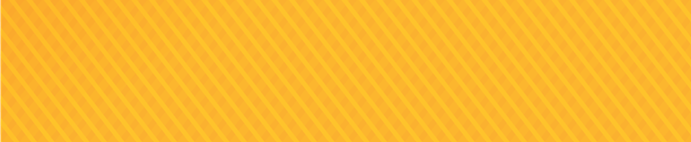 Модель премии Президента Республики Казахстан «Алтын сапа»
ПЕРВАЯ ГРУППА - КРИТЕРИИ «ВОЗМОЖНОСТИ»  КРИТЕРИИ (1-5):
 критерий 3 «Персонал» (100 баллов, 10%)  
Содержание критерия: Создание культуры в организации, позволяющей достигать организационных и личных целей на взаимовыгодной основе. Развитие возможностей персонала и поддержание атмосферы равенства и справедливости. Забота, взаимодействие, вознаграждение и признание заслуг таким образом, чтобы мотивировать его, обеспечить приверженность персонала и позволить ему применять свои навыки и знания на благо организации.
Составляющие критерия:
3a. Поддержка стратегии организации планами в отношении персонала;
3б. Развитие знаний и возможностей персонала;
3в. Ориентирование, вовлечение и наделение персонала полномочиями; 
3г. Результативный обмен информацией персоналом по всей организации;
3д. Вознаграждение, признание персонала и забота о нем.
9
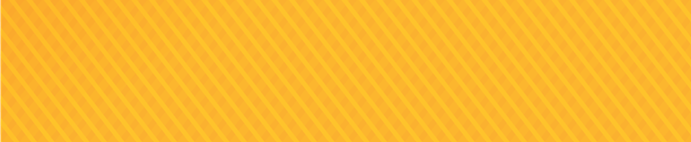 Модель премии Президента Республики Казахстан «Алтын сапа»
ПЕРВАЯ ГРУППА - КРИТЕРИИ «ВОЗМОЖНОСТИ»  КРИТЕРИИ (1-5):
 критерий 4 «ПАРТНЕРСТВО И РЕСУРСЫ» (100 баллов, 10%)  
Содержание критерия: Планирование и осуществление менеджмента внешних партнерских отношений, поставщиков и внутренних ресурсов для поддержания стратегии, и политик, и результативного функционирования процессов. Обеспечение результативного менеджмента своих воздействий на окружающую среду и общество.
Составляющие критерия:
4a. Осуществление менеджмента партнеров и поставщиков для устойчивой выгоды;
4б. Осуществление менеджмента финансов для гарантии устойчивого успеха;
4в. Осуществление менеджмента зданий, оборудования, материалов и природных ресурсов устойчивым образом; 
4г. Осуществление менеджмента технологий для поддержки стратегии;
4д. Осуществление менеджмента информации и знаний для поддержки результативного принятия решений и развития возможностей организации/
10
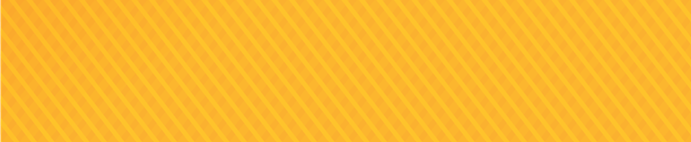 Модель премии Президента Республики Казахстан «Алтын сапа»
ПЕРВАЯ ГРУППА - КРИТЕРИИ «ВОЗМОЖНОСТИ»  КРИТЕРИИ (1-5):
 критерий 5 «ПРОЦЕССЫ ПРОДУКЦИЯ И УСЛУГИ» (100 баллов, 10%)  
Содержание критерия: Проектирование, осуществление менеджмента и улучшение процессов, продукции и услуг для создания большей ценности для потребителей и других заинтересованных сторон.
Составляющие критерия:
5a. Проектирование и менеджмент процессов для оптимизации ценности для заинтересованных сторон
5б. Разработка продукции и услуг для создания оптимальной ценности для потребителей;
5в. Результативное продвижение и предложение на рынке продукции и услуг; 
5г. Производство, поставка и менеджмент продукции и услуг;
5д. Осуществление менеджмента и улучшений взаимоотношений с потребителями.
11
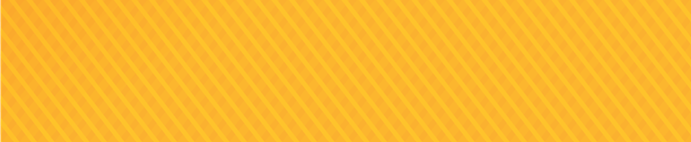 Модель премии Президента Республики Казахстан «Алтын сапа»
ВТОРАЯ ГРУППА - КРИТЕРИИ «РЕЗУЛЬТАТЫ» (500 баллов,50%) включает  критерии 6-9:

 критерий 6 «РЕЗУЛЬТАТЫ ДЛЯ ПОТРЕБИТЕЛЯ» (150 баллов, 15%);

 критерий 7 «РЕЗУЛЬТАТЫ ДЛЯ ПЕРСОНАЛА» (100 баллов, 10%);

 критерий 8 «РЕЗУЛЬТАТЫ ДЛЯ ОБЩЕСТВА» (100 баллов, 10%);

 критерий 9 «РЕЗУЛЬТАТЫ ДЛЯ БИЗНЕСА» (150 баллов, 15%).
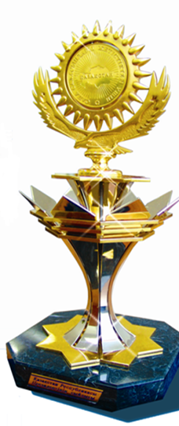 12
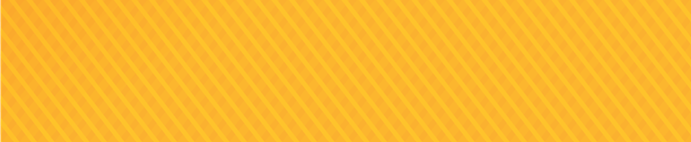 Модель премии Президента Республики Казахстан «Алтын сапа»
ВТОРАЯ ГРУППА - КРИТЕРИИ «РЕЗУЛЬТАТЫ» критерии 6-9:
 критерий 6 «РЕЗУЛЬТАТЫ ДЛЯ ПОТРЕБИТЕЛЯ» (150 баллов, 15%) 
Содержание критерия: Достижение и поддержание выдающихся результатов, которые соответствуют или превосходят потребности и ожидания потребителей.  
Составляющие критерия:
6a. Показатели восприятия;
6б. Показатели деятельности.


  критерий 7 «РЕЗУЛЬТАТЫ ДЛЯ ПЕРСОНАЛА» (100 баллов, 10%)
Содержание критерия: Достижение и поддержание выдающихся результатов, которые соответствуют или превосходят потребности и ожидания персонала организации.
7a. Показатели восприятия;
7б. Показатели деятельности
13
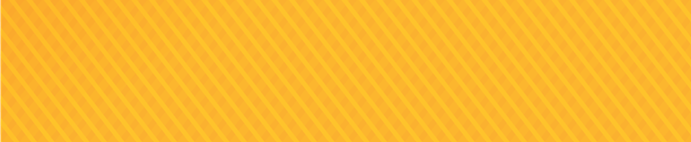 Модель премии Президента Республики Казахстан «Алтын сапа»
ВТОРАЯ ГРУППА - КРИТЕРИИ «РЕЗУЛЬТАТЫ» критерии 6-9:
 критерий 8 «РЕЗУЛЬТАТЫ ДЛЯ ОБЩЕСТВА» (100 баллов, 15%) 
Содержание критерия: Достижение и поддержание выдающихся результатов, которые соответствуют или превосходят потребности и ожидания соответствующих заинтересованных сторон в рамках общества
Составляющие критерия:
8a. Показатели восприятия;
8б. Показатели деятельности.
  критерий 9 «РЕЗУЛЬТАТЫ ДЛЯ бИЗНЕСА» (150 баллов, 15%)
Содержание критерия: Достижение и поддержание выдающихся результатов, которые соответствуют или превосходят потребности и ожидания заинтересованных сторон в области бизнеса. 
9a. Результаты деятельности;
9б. Показатели деятельности

.
14
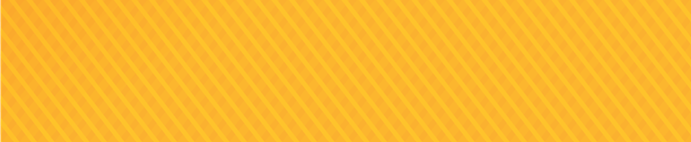 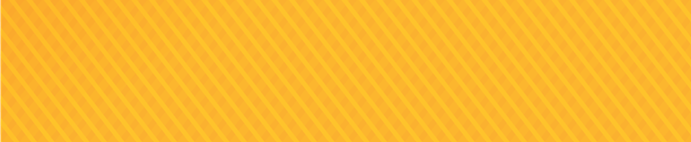 Национальная палата предпринимателей Республики Казахстан «Атамекен»
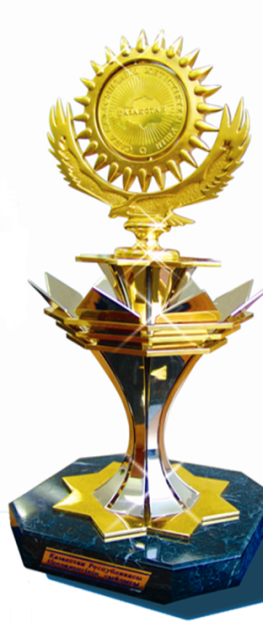 Методика оценки  по критериям
модели премии Президента Республики Казахстан 
«Алтын сапа» (Самооценка)
www.altynsapa.kz
1
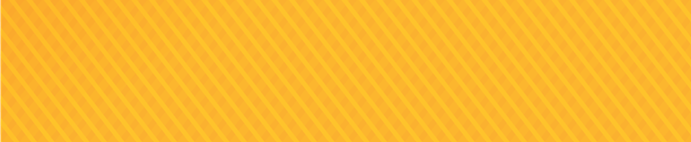 Самооценка организации по критериям премии Президента Республики Казахстан  «Алтын сапа»
В соответствии с Указом Президента Республики Казахстан от 9 октября 2006 года № 194 Приказом организатора конкурса от 11.06.2018 г.№136 утверждены Методические рекомендации по проведению оценки (самооценки) отчетов организаций, участвующих в конкурсе на соискание премии Президента Республики Казахстан «Алтын сапа».
 Размещено на сайте конкурса:www.altynsapa.kz
Самооценка организации по критериям премии - неотъемлемая предварительная стадия конкурса. 
На основе самооценки организации-соискатели составляют отчет, представляемый на первый этап, вместе с заявкой для экспертной оценки.
 Однако самооценка на базе моделей премии используется многими организациями как отдельный метод управления. И даже не участвуя в конкурсе, применение критериев премии позволяет компании получить всестороннюю картину своей деятельности, оценить, удовлетворены ли ее потребители, персонал, поставщики, общество, и на этой основе определить приоритетные направления совершенствования.
Проведение самооценки обеспечивает:
- системный подход к совершенствованию бизнеса; 
- использование единого комплекса критериев, широко применяемого во многих организациях при оценке результатов своей деятельности; 
- согласованное понимание того, что в реальных условиях должна сделать организация в целом, ее отдельные подразделения и каждый работник, исходя из политики и стратегии компании в области качества.
2
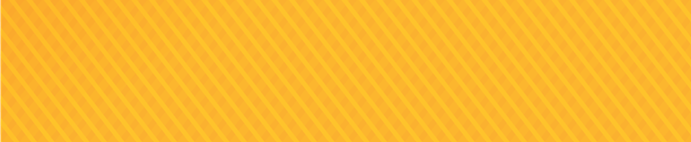 Самооценка организации по критериям премии Президента Республики Казахстан  «Алтын сапа»
Используется логика RADAR, которая является динамической структурой оценки и важным  инструментом управления, который обеспечивает структурированный подход к  рассмотрению эффективности организации.
R A D A R
Completeness and
 representativeness
Results                                         Approach                         Deployment                                      Assessment          Review
(полнота охвата                         (подход)                    (полнота подхода)                                   (оценка)         (пересмотр)
представительности,
достижения)
внедрение       
 системность
измерение       
 изучение
 улучшение
обоснованность       
 интегрирован-  ность
полнота  охвата
целостность
сегментирование
тенденции       
 целевые  показатели
 сравнение
 причины
Критерии «Результаты»
 6 – 9
Критерии «Возможности» 1 – 5
3
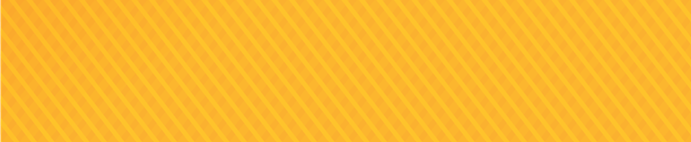 Самооценка организации по критериям премии Президента Республики Казахстан  «Алтын сапа»
логика RADAR – начисление  баллов
Приведена модель премии, с указанием максимального количества баллов, которое может быть получено организацией по каждому из 9-критериев, и какой процент это составляет от общей суммы баллов.
Оценка организаций участников конкурса на соискание премии ведется по 1000-балльной системе.  Выражается суммарным количеством баллов, выставленных по критериям 1-9.
36
Оценка по группе «ВОЗМОЖНОСТИ»  по критериям 1-5 проводится по трем элемента:
совершенство подхода,
 развертывание подхода,
оценка и совершенствование подхода.
При оценке совершенства подхода учитываются следующие характеристики:
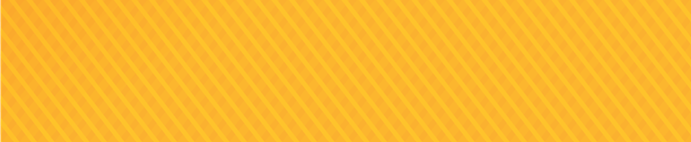 Самооценка организации по критериям премии Президента Республики Казахстан  «Алтын сапа»
ОЦЕНКА ПО ГРУППЕ КРИТЕРИЕВ «ВОЗМОЖНОСТИ» (1-5)
Характеристики
 этих элементов и шкалы их оценки в процентах приведены
в таблице 1.
а) обоснованность:
насколько подход логически обоснован,
разработаны ли процессы,
насколько подход ориентирован на потребности заинтересованных сторон;

б) интегрированность:
насколько подход направлен на реализацию стратегии организации,
в какой степени внедряемые передовые подходы интегрированы в рабочие процессы,
насколько подход согласован с другими подходами, используемымив организации.
5
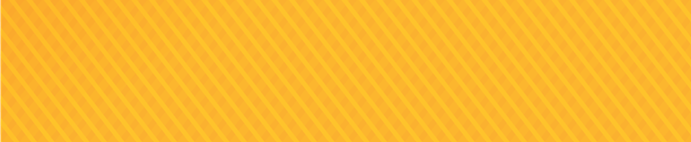 Самооценка организации по критериям премии Президента Республики Казахстан  «Алтын сапа»
ОЦЕНКА ПО ГРУППЕ КРИТЕРИЕВ «ВОЗМОЖНОСТИ» (1-5)
При оценке развертывания подхода  учитываются следующие характеристики:
а) внедрение, то есть насколько широко применяется подход:
 на разных уровнях управления организацией,
 в разных подразделениях и областях деятельности,
 применительно к соответствующим процессам,
 применительно к соответствующим видам продукции и услуг;
б) системность, то есть насколько структурированно, комплексно применяется подход.
При оценке и совершенствование подхода учитываются следующие характеристики:
а) измерение:
насколько регулярно проводятся измерения эффективности подхода и его развертывание на разных уровнях управления применительно к соответствующим видам продукции и услуг и т.п.;
б) изучение и творчество:
насколько широко определяются и изучаются примеры лучшей практики и возможности для улучшения;
в) улучшение и инновации:
в какой степени результаты измерений и изучения лучшей практики используются для определения, ранжирования, планирования и внедрения улучшений.
6
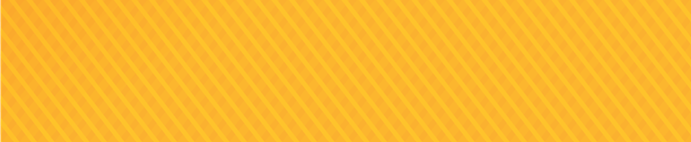 Самооценка организации по критериям премии Президента Республики Казахстан  «Алтын сапа»
ОЦЕНКА ПО ГРУППЕ КРИТЕРИЕВ «ВОЗМОЖНОСТИ» (1-5)
Примеры расчета оценок: Как может проведена оценка с учетом предусмотренных элементов по (примерным) процентным оценкам с выделением сильных сторон и областей для улучшения, весомости и с учетом применения элементов видам деятельности по:
критерий 1 Лидерство 100 баллов (10%) – составило 61 баллов:
критерий 2 Статегия 100 баллов (10%) – составила 71 баллов:
7
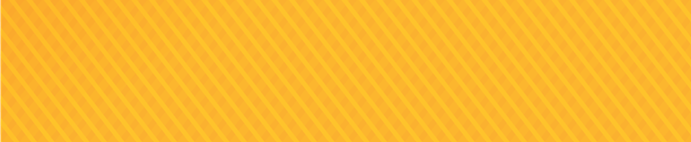 Самооценка организации по критериям премии Президента Республики Казахстан  «Алтын сапа»
ОЦЕНКА ПО ГРУППЕ КРИТЕРИЕВ «ВОЗМОЖНОСТИ» (1-5)
Общая оценка не должна превышать оценку «совершенство подхода». Например, если подходы не являются обоснованными или не полностью охватывают оцениваемую составляющую критерия, то не имеет значения, насколько хорошо были оценены все остальные характеристики, присвоенная оценка будет все равно ограничиваться оценкой, присужденной «совершенству подхода»;
Оценка каждого критерия в процентах переводится в соответствующее количество баллов с учетом его весомости (см. слайд 4): для критериев 1, 2, 3, 4 и 5 соответственно 1,0; 1,0; 1,0; 1,0 и 1,0.
*Оценив группы «Возможности» оценка в баллах из 500 возможных например получилось 340 баллов.
Данные заполняются в таблицу «РЕЗУЛЬТАТЫ ОБЩЕЙ ОЦЕНКИ (САМООЦЕНКИ)»
Для каждой составляющей критериев 1-5 (1а,1б,1в,… 5д) выставляются оценки в процентах в соответствии с таблицей 1 отдельно для каждого элемента: совершенство подхода, развертывание подхода, оценка и совершенствование подхода; 
на основе выставленных оценок определяется общая (как правило, средняя по элементам) оценка в процентах каждой составляющей критериев 1- 5;
оценка в процентах каждого критерия группы «возможности» рассчитывается как средняя арифметическая процентных оценок всех составляющих критерия.
8
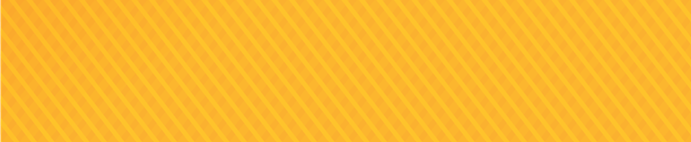 Самооценка организации по критериям премии Президента Республики Казахстан  «Алтын сапа»
ОЦЕНКА ПО ГРУППЕ КРИТЕРИЕВ «РЕЗУЛЬТАТЫ» (6-9)
Оценка проводится по полноте и представительности представленных результатов и по достижениям.
полнота охвата представительности
достижения
Характеристики этих элементов и шкалы их оценки в процентах приведены в таблице 2.
При оценке полноты охвата и представительности учитываются следующие характеристики:
а) полнота охвата:
представленные результаты:
- относятся к потребностям и ожиданиям заинтересованных сторон,
         - согласуются со стратегией и политиками организации,
         - наиболее важные ключевые результаты определены и ранжированы,
         - взаимосвязи между соответствующими результатами понятны; 
б) целостность:
      - результаты своевременные, достоверные и точные; 
в) сегментирование:
     -результаты соответствующим образом сегментированы

Необходимо четко раскрыть насколько представленные показатели охватывают все соответствующие направления деятельности организации:
- насколько полно представленные показатели охватывают результаты, относящиеся к каждой составляющей критерия;
- насколько представленные показатели характерны для организации.
9
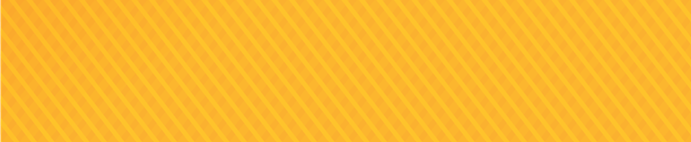 Самооценка организации по критериям премии Президента Республики Казахстан  «Алтын сапа»
ОЦЕНКА ПО ГРУППЕ КРИТЕРИЕВ «РЕЗУЛЬТАТЫ» (6-9)
При оценке достижений учитываются следующие характеристики:
а) тенденции:
          - тенденции являются позитивными, и/или наблюдаются поддерживаемые показатели хорошей работы;

б) целевые показатели:
          - показатели установлены для ключевых результатов,
          - показатели адекватны стратегии и политики,
          - показатели достигнуты; 

в) сравнение:
          - сравнения проведены для ключевых результатов,
          - сравнения уместны,
          - сравнения являются благоприятными;

г) причины:
          - взаимосвязь между достигнутыми результатами и их возможностями является понятной;
          - имеется уверенность, что позитивные показатели работы будут поддерживаться в будущем, основанная на представленных свидетельствах.
Раскрыть насколько представленные показатели позитивно, целенаправленно и взаимосвязано   - ДОСТИГНУТЫ.
10
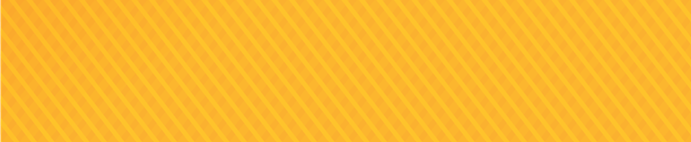 Самооценка организации по критериям премии Президента Республики Казахстан  «Алтын сапа»
ОЦЕНКА ПО ГРУППЕ КРИТЕРИЕВ «РЕЗУЛЬТАТЫ» (6-9)
Примеры:  
Как может проведена оценка с учетом предусмотренных элементов по (примерным) процентным оценкам с выделением сильных сторон и областей для улучшения, весомости и с учетом применения элементов видам деятельности по:

Критерий 6 «Результаты для потребителей» 150 баллов (15%):
Критерий 7 «Результаты для персонала» 100 баллов (10%):
Общая оценка не может превышать результаты оценки характеристики «полнота охвата и представительность». Результаты не полностью охватывают оцениваемую составляющую критерия, в соответствии со стратегическими целями организации, общая оценка будет ограничиваться оценкой «полнота охвата и представительность».
11
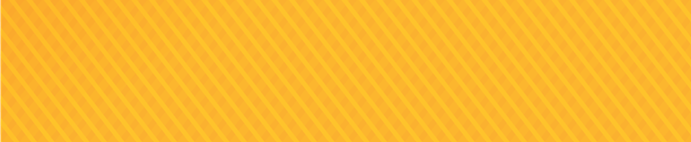 Самооценка организации по критериям премии Президента Республики Казахстан  «Алтын сапа»
ОЦЕНКА ПО ГРУППЕ КРИТЕРИЕВ «РЕЗУЛЬТАТЫ» (6-9)
*Оценив группы «Результаты» оценка в баллах из 500 возможных например получилось 318 баллов. Общая оценка организации на примерах «Возможности» 340 баллов + «Результаты» 318 баллов получится самооценка организации: 650 баллов. 

Оценка в процентах каждого критерия группы «результаты» (6-9) рассчитывается по общим процентным оценкам каждой составляющей критерия с учетом ее весомости в рамках критерия (6а – 0,75; 6б – 0,75; 7а – 0,75; 7б – 0,25) как средняя взвешенная для критериев 6 и 7 и средняя арифметическая для критерия 8 и 9.
На основе выставленных оценок определяется общая (как правило, средняя по элементам) оценка в процентах по каждому субкритерию критериев 6-9 (6а,6б……9а,9б).
Оценка каждого критерия в процентах переводится в соответствующее количество баллов с учетом его коэффициента весомости в модели для критериев 6, 7, 8 и 9 соответственно 1,5; 1,0; 1,0 и 1,5. (см. слайд 4)

Общая оценка организации определяется путем суммирования баллов, полученных по каждому критерию, и выражается суммарным количеством баллов в таблице «РЕЗУЛЬТАТЫ ОБЩЕЙ ОЦЕНКИ (САМООЦЕНКИ)». 

Следует учитывать, что хорошие результаты не всегда подразумевают положительные тенденции. Например, удержание сегмента рынка или объема продажи на постоянном уровне в период общего спада производства можно рассматривать как хороший результат. В таких случаях организация, участвующая в конкурсе, должна дать в своих материалах соответствующий комментарий, который прояснит ситуацию.
12
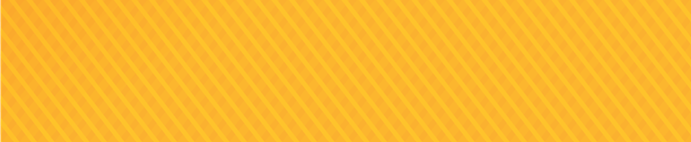 Самооценка организации по критериям премии Президента Республики Казахстан  «Алтын сапа»
Таблица 1
8
Самооценка организации по критериям премии Президента Республики Казахстан  «Алтын сапа»
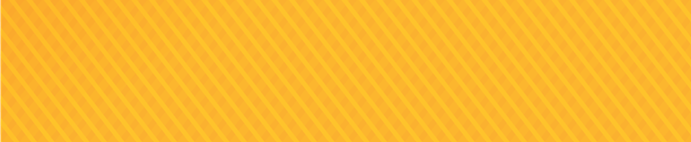 Таблица 2
8
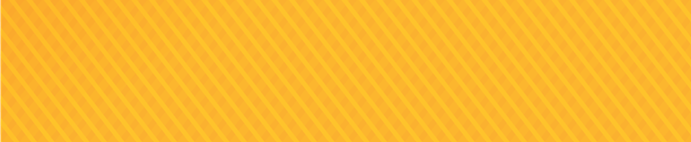 Самооценка организации по критериям премии Президента Республики Казахстан  «Алтын сапа»
Приложение 3 
к Методике по проведению оценки (самооценки) отчетов организаций, участвующих в конкурсе на соискание премии  Президента Республики Казахстан «Алтын сапа»
РЕЗУЛЬТАТЫ ОБЩЕЙ ОЦЕНКИ (САМООЦЕНКИ)
Общая оценка организации определяется путем суммирования баллов, полученных по каждому критерию, и выражается суммарным количеством баллов в таблице.
14
Ответственное лицо (составитель)________________________________  
                                            (Ф.И.О.)
Подпись____________________________
«______» _________ _______г.
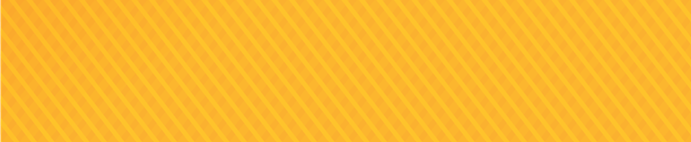 Самооценка организации по критериям премии Президента Республики Казахстан  «Алтын сапа»
Приложение 3 к Методике по проведению оценки (самооценки) отчетов организаций, участвующих в конкурсе на соискание премии  Президента Республики Казахстан «Алтын сапа»
РЕЗУЛЬТАТЫ ОБЩЕЙ ОЦЕНКИ (САМООЦЕНКИ)
Общая оценка организации определяется путем суммирования баллов, полученных по каждому критерию, и выражается суммарным количеством баллов в таблице.
Ответственное лицо (составитель)________________________________  
                                            (Ф.И.О.)
Подпись____________________________
«______» _________ _______г.
15